Cobequid Educational Centre
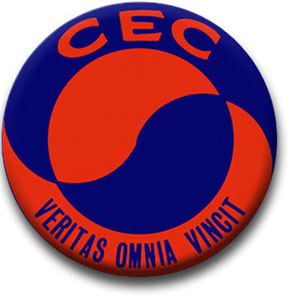 Student Services Staff
Lesley Fisher 		Grade 10 Counsellor & 				International

Susanne Nisar 		Grade 11 Counsellor & IB 
				& Department Head

Tom Shreve 		Grade 12 Counsellor & 				CEP

Manon Daneau		Registrar

Morgan Rau		Administrative Assistant
What is a Credit?
Most every course taken at CEC counts as one credit(except Math 10)

All students require a minimum of 18 credits to graduate
What is a Semester?
Two semesters per year (Sept-Jan,
Feb-June). Exams at end of each
semester.

Four courses per semester.

Four 70 minute periods per day.

Up to 8 credits per year
CEC Timetable
CEC Programs
Options and Opportunities O2 (application & interview)

Career Exploration Program CEP (app & interview)

Extended Program Support EPS (recommendation required)

Life Skills Program (recommendation required)

International Baccalaureate (IB) (grade 11 & 12)
CEC Options
Resource Centre/Learning Strategies (recommendation required)

Fine Arts Certificate

Integrated French Certificate (also available in Pre-IB option) /DELF Certification 

French Immersion Certificate/DELF Certification
CEC Levels
Pre-International Baccalaureate (Pre-IB)/ Advanced

Academic

Open

Support/Graduation

IPP
Junior High Recommendations for CEC courses
Your Math, English, and French teachers will make recommendations for course levels in which you will experience the greatest success at CEC

 You should follow these recommendations, since it is difficult to change levels once the schedule has been created

No course changes after May 2nd, 2018
Math Essentials 10
Basic math skills with a very practical   
  approach

 For students struggling significantly 
  with Math 9

 One-semester course with no formal 
  exam
 
 Support level course
Math at Work 10
More challenging math concepts, but practical

 For students meeting outcomes of Math 9 but who have difficulty with abstract concepts such as algebra

 Students will need to keep up with classwork, and regularly assigned homework

 One-semester course with a Provincial Exam worth 20% of the final grade

 Support level course
Math 10
Abstract math concepts; algebraic

For students with a solid understanding of concepts in Math 9, good number sense and algebra skills

Full year course completed in June (2 credits –one math, one ‘other’)

Concepts are studied in depth with a significant amount of classwork and homework

Full-year course with a Provincial Exam worth 20% of the final grade
Math 10 Pre-IB
Abstract math concepts, lots of algebra

 For students who excel in Math 9 with strong problem solving skills

 Very rigorous course covering all topics in Math 10 in addition to the more advanced topics necessary for IB math; Students will have approximately 30 minutes of math homework every night.

Full-year course with a Provincial Exam worth 20% of the final grade

If plan to take Pre-Cal, should take this
English 10 Levels
English 10 Pre-IB

English 10 Academic

English 10 Support

English 10 IPP

Your Grade 9 ELA teacher will make recommendation for which level to take.
Graduation Requirements
TOTAL OF 18 CREDITS to earn High School Diploma:

3 ENGLISH (one at each grade level)
3 MATH (one at each grade level)
2 SCIENCES (Sci10 + one from Bio11, Phy11, Chem11 or other approved Science course
1 CANADIAN STUDIES (Mks11, Acs11, Chs11)
1 FINE ARTS (Art, Music, Dance or Drama)
1 PHYS. ED. (PheAL, Dance , Phys.Ed, Yoga, Judo, Exercise Science, Phys. Ed. Leadership)
2 OTHERS from Math, Science or Tech
 1 GLOBAL STUDIES (Global Hist.12, Global Geo.12)
No more than 7 grade 10 credits towards 18 mandatory
Minimum 5 grade 12 credits
Course Selection Process
January 17th at 6:30 - Grade 9 Information Night at CEC  

Students and Parents invited and encouraged to attend!

Online registration up until March 29th.  See your school counsellor for details.
Grade 10 Course Selection
1. English 10 (Support, Academic, Pre-IB)

2. Math (Essentials, At Work, Academic, Pre-IB)

3. Science (Support, Academic, Pre-IB, Pre-BI IMM)

4. Fine Arts 10 (Art, Band, Vocals, Strings, Drama (Fr), Dance, IFA)

5. Phys Ed (PheAL11, PheAL 11 Female, Phys Ed 10, Judo 11, Dance 11)

6. Canadian History (Mi’kmaw11, African Canadian
Studies 11, Canadian History 11, or choose to take in grade 11)

7. Elective (math is one elective for Math 10 students)

8. Elective
 Plus**2 ALTERNATE COURSES (one Fine Arts, one Phys Ed)
Course Changes
Course changes WILL NOT BE MADE AFTER May 2, 2018

 If you fail a course first semester, you
cannot repeat it in the second semester

 Students are choosing courses for the full school year
Level Changes
A different level (usually easier)

 If you are struggling in a course, see Mrs. Fisher, your school counsellor

 Try to change within first 5 weeks of course, pending room
My Blueprint
Sign up at:

	Myblueprint.ca/chignecto

Career and life planning program

Plan out your courses for CEC
PowerSchool
Timetable/schedule

Attendance

Teacher email / contact

Academic Progress

Sign-up for parent/student portal on cec.ccrsb.ca
O2-Options & Opportunities
A high school program that offers students more hands-on learning experiences with a career focus.

Designed to prepare students for successful transitions from high school to work, a career path, or a post-secondary program.
Describing the O2 Student…
Someone who requires re-engagement with their learning and with school

Someone who may need support in achieving their academic potential

Taking academic English or higher and Math at Work or higher
O2
Highlights of the program include: 

small class sizes for Community Based Learning 10, Career Development 10, Workplace Health and Safety 11, and Co-op classes

field trips to community businesses and professional settings

 field trips to post-secondary institutions such as the NSCC

preferred seat at the NSCC

many guest speakers from various occupations in our community
Application Process for O2
1. Application – student applies in grade 9 year

2. Interview by O2 team

3. 20 Students will be accepted
with potential for reserved seat at NSCC
Career Exploration Program- CEP
Three-year secondary program allowing students to earn Nova Scotia High School Diploma while acquiring occupational skills

Shop options:
Food Service (Food in Society 10/Food for Healthy Living 10 Food Science 12, Dining Guest Services 11/12
Retail (Retail Sales 11, Retail Merchandising 11)
Property Services (Building Systems Tech. 11/12, Building System Maintenance 11/12)

Ideal for students who like hands-on learning and wish to take a trade in college or apprentice after graduation

4 week mandatory work placement per year (3 co-op credits toward graduation)
CEP
CEP
Highlights of the program include…
Hands-on learning

On-the-job training during work placement

Opportunity to acquire First Aid, Food Handlers Certificate and WHMIS

Experience for resume toward college and/or workforce

Support level classes

Small class size (usually 15 – 20)
Application Process for CEP
Application  (due on March 31st, 2018)

Interview prior to admission
CEP Courses with Shop Options
Integrated French
(see reverse side of Registration work sheet)
Integrated French students may choose one of two options:

Pre-IB 	
OR 
Academic program

Six French credits are required for a French Integrated certificate; 3 Languages courses + 3 other Fr courses

Non-PreIB will need to take Fre Int 10 & Arts Dra 10 next year, Fre Int 11 and Histoire du Canada 11 (and/or Mode de Vie 11) in Grade 11, and Fre Int 12 and Histoire Planetaire 12 in Grade 12. Histoire 10 is also an option for those interested.
Integrated French
reverse side of Registration work sheet:
French Immersion
(see reverse side of Registration work sheet)
French Immersion students may choose one of two options:

Pre-IB 	
OR 
Academic program (request academic English and/or Math)

Must complete 9 French Immersion credits for FI certificate (up to 5 FI credits in grade 10 year)
French Immersion
reverse side of Registration work sheet:
International Baccalaureate Diploma - IB
Grade 11 & 12 years

Students must be ambitious and have above average reading/academic ability

Very well known at universities in Canada and around the world

Focus on research, writing, critical thinking

IB students may also complete French Immersion Diploma

See cec.ccrsb.ca for IB info, and pamphlet
Preparation for International Baccalaureate (Pre-IB) Program
(see reverse side of Registration work sheet)

If you plan to take IB or advanced courses in grade 11, students are strongly recommended to take the Pre-IB Program:

English Pre-IB 10
Core, Integrated or Immersion French Pre-IB 10
History Pre-IB 10 (Ancient history) *
Math Pre-IB 10
Advanced Biology 11*
Elective (Physical Education or a Fine Arts course)*

	*also available in French for Immersion students
Preparation for International Baccalaureate (Pre-IB) Program
reverse side of Registration work sheet:
Certificate in Fine Arts Program
For students interested in career or secondary education in cultural industries such as:
Music/music recording
Graphic design
Film and stage
Fashion design
Must complete at least 5 courses in Fine Arts to be eligible for the certificate